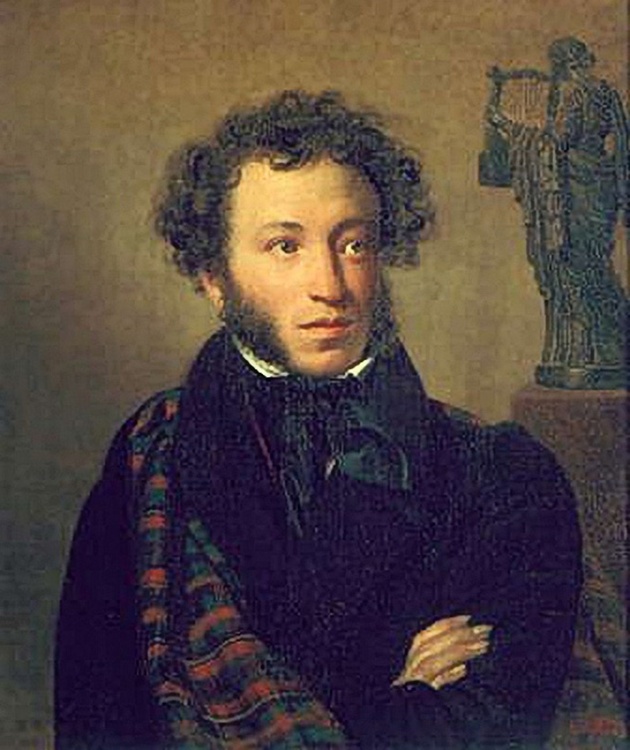 А. С. Пушкин
1799-1837
А. 4  Укажите ошибочное суждение.

 1) В слове ТЕМА - количество букв и звуков совпадает.
 2) В слове ЦЕЛЬ – мягкий знак обозначает мягкость предыдущего   согласного.
3) В слове НАШЕГО – последний согласный звонкий.
4) В слове УРОКА – все согласные парные.
В 6.  Укажите количество грамматических основ в предложении.
 Но лишь божественный глагол
 До слуха чуткого коснется,
 Душа поэта встрепенется,
 Как пробудившийся орел.                 «Поэт»
В 7. В приведенном ниже предложении пронумерованы все запятые. Выпишите цифру(ы), обозначающую(ие) запятые между частями сложного предложения, связанными сочинительной связью.

 И сердце бьется в упоенье,(1)
 И для него воскресли вновь
 И божество,(2) и вдохновенье,(3)
 И жизнь,(4) и слезы,(5) и любовь.
                                                                         «Я помню чудное мгновенье»
Сравните предложения.

Моих ушей коснулся он,
И их наполнил шум и звон…
                                                          «Пророк»


Восстал вселенный бич – и вскоре новой брани
Зарделась грозная заря.
                                                     «Воспоминания в Царском селе»
Тема: 
Сложносочиненное предложение. 
Знаки препинания в ССП.
Цели: 
 
формирование навыков пунктуационной грамотности;

подготовка к ГИА;

привитие любви к родному языку, к чтению художественной литературы.
[            ], и  [            ]    С младенчества дух песен в нас горел,
                                              И дивное волненье мы познали…
[             ]; но  [    ,       ,   ]     Его пример другим наука; 
                                               Но, боже мой, какая скука 
                                               С больным сидеть и день и ночь, 
                                               Не отходя ни шагу прочь!
[             ]  - и [              ]   Вошел – и пробка в потолок.
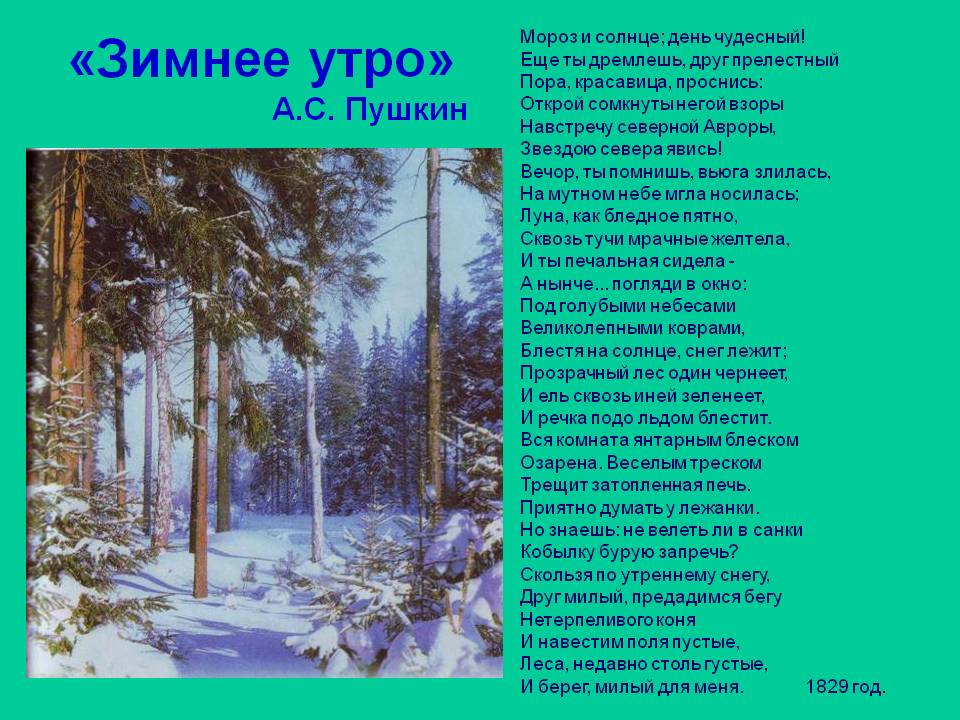 Перед вами афоризмы А.С. Пушкина. Соотнесите номера предложений с номерами схем.
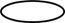 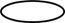 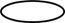 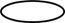 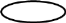 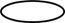 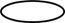 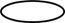 Духовной жаждою томим,
В пустыне мрачной я влачился,
И шестикрылый серафим
На перепутье мне явился.
                                     «Пророк»
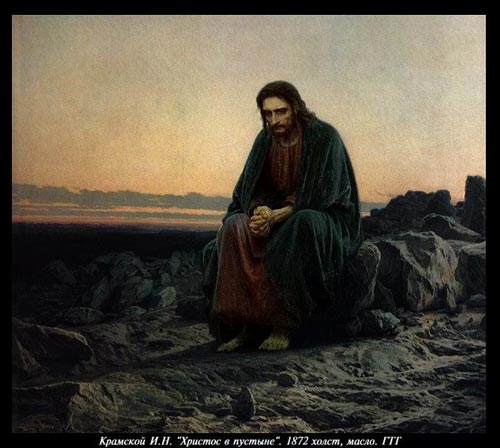 Домашнее задание:

Напишите сочинение-миниатюру на тему
 «Мой Пушкин», используя сложносочиненные предложения. Выучите наизусть стихотворения: 
«Пророк», «Я помню чудное мгновенье»